DNA Origami Activity
Common Core Standard
RST. 9-10.3 Follow precisely a complex multistep procedure when carrying out experiments, taking measurements, or performing technical tasks, attending to the special cases or exceptions defined in the text
Directions:
Color and label your origami template to match the one above.
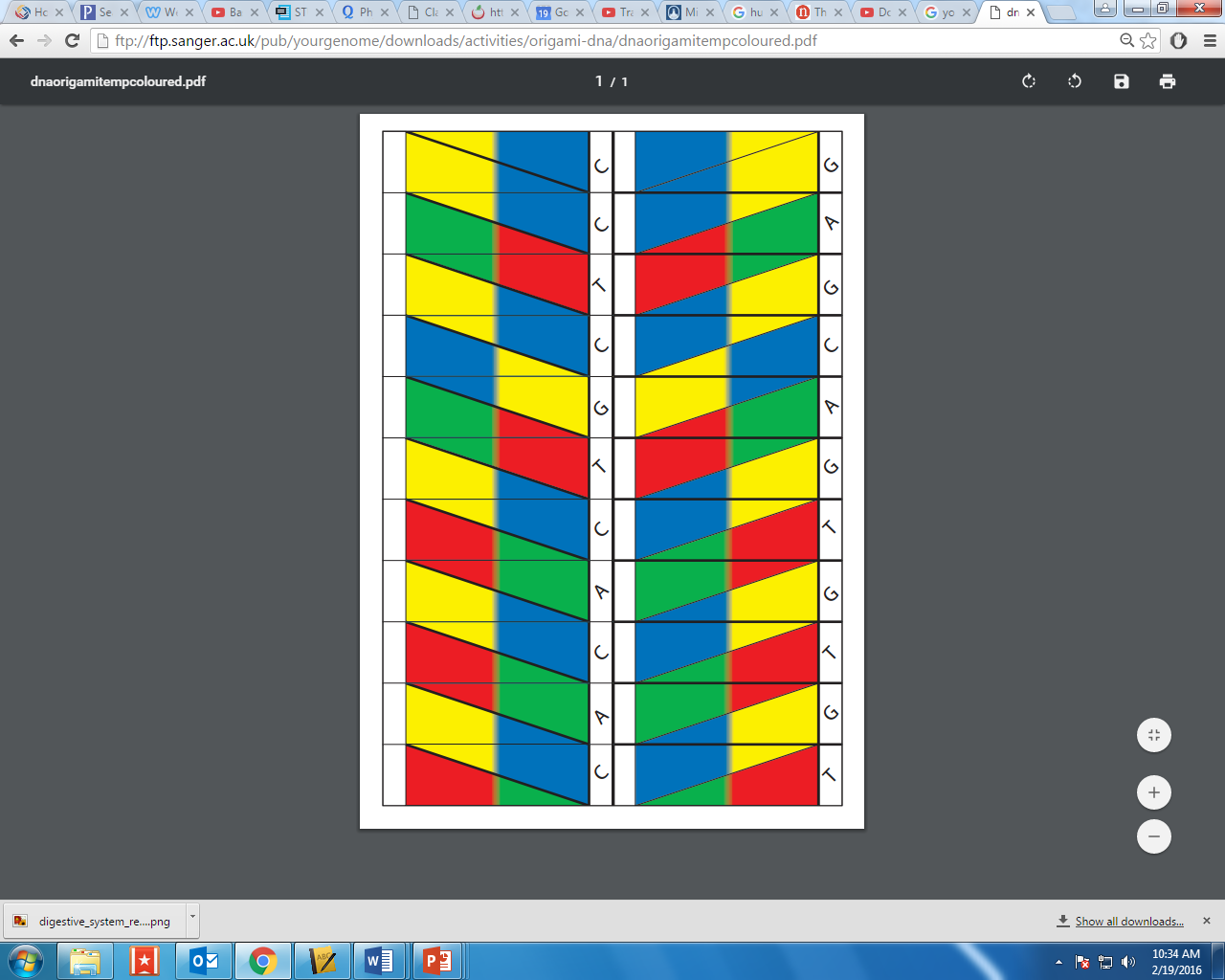 Part 1:
Part 2
Read the Direction and fold your Origami DNA

You may also watch a video on an iPad

Google: DNA Origami  Origami DNA | Activities | yourgenome.org